عنوان مقاله: پارامترهای فرعی و محتوایی انتقال تکنولوژیمساله ای در جامعه شناسی علم و تکنولوژی
نویسنده: محمد توکل
منبع: نامه علوم اجتماعی دوره 6 شماره 7 پیاپی دی 1373
صص 110-116
عنوان مقاله: پارامترهای فرعی و محتوایی انتقال تکنولوژیمساله ای در جامعه شناسی علم و تکنولوژی
نویسنده: محمد توکل
منبع: نامه علوم اجتماعی دوره 6 شماره 7 پیاپی دی 1373
صص 110-116
در این صفحات محدودی که پیش رو دارید، ما تنها به ترسیم زمینه کلی و طرح مسائل اساسی در مورد انتقال تکنولوژی خواهیم پرداخت. نخست باید با ذکر این واقعیت شروع کنیم که در بین جوامع مختلف و من جمله در میان کشورهای جهان سوم، یکی دو دهه اخیر توسعه نه تنها مطلوب تلقی شده بلکه در اولین اولویت قرار دارد. مضاف بر این، رسیدن به توسعه از طریق صنعتی شدن، تصور گردیده است، این در حالی است که مفهوم مرکزی در صنعتی شدن تکنولوژی است.
صنعتی شدن تکنولوژی
تعاریف متعددی از تکنولوژی موجود است، وی همگن شامل جنبه های اجتماعی، معرفتی، اطلاعاتی، مهارتی و کاربردی مختلف می شوند. چن تعریف معروفی که از تکنولوژی ارائه شده عبارتند از:
«به کار گیری هدفمند معرفت علمی برای منظورهای عملی با تولیدی و در نتیجه تکنولوژی عبارتست از روش تکنیکی برای کسب و رسیدن به اهداف عملی
تعریف دیگر: 
تکنولوژی هیئتی است از مهارت ها، معرفت ها و رویه ها برای ساختن، استفاده کردن و انجام چیزهای مفید. 
و نیز تعریف دیگر:
تکنولوژی عبارتست از به کارگیری منظم (سیستماتیک) عقلانیت جمعی انسان جهت کسب کنترل بیشتری بر طبیعت و پروسه های مختلف انسانی
و آخرین تعریفی که ما میاوریم و دال بر و مولفه های مختلف  تکنولوژی است: 
تکنولوژی عبارت است از جمع سه مولفه طرح های تولید، تکنیک های تولید، و عملکرد های مدیریتی
بعد از خود مفهوم تکنولوژی، مفهوم انتقال تکنولوژی مطرح است که معنای مخلفی می دهد، از جمله انتقا تکنولوژی از یک بخش به بخش دیگر، از یک منطقه جغرافیایی به منطقه ای دیگر و غیره ولی آنچه امروزه عموما از آن استنباط می شود و مراد ما هم همین است. انتقال تکنولوژی از یک کشور به کشور دیگر است.
انتقال تکنولوژی
در مورد  این انتقال (تکنولوژی) اوین مساله ای که مطرح می شود این است که آیا تکنولوژی یک مقوله  نرماتیو با ارزشی است با اینکه آزاد از ارزش است. دو گروه با در نظر متفاوت وجود دارد. 
عده ای دیگر من جمله اغلب عالمان اجتماعی آن را دستوری با ارزشی (value-ladn) می دانند.
عده ای دیگر من جمله اغلب بارزگانان و تکنوکرات ها و مهندسین آن را مستقل از ارزش (value-laden) تلقی می کنند.
مقوله  نرماتیو با ارزشی
حال اعم از اینکه تکنولوژی را ارزشی با آزاد از ارزش بدانیم با این که ارزش را ذاتی آن بدانیم با مربوط به استفاده کننده از آن، این یک واقعیت است که جاهن سوم و ما به طرف آن کشانده شده ایم، کشورهای صادر کننده تکنولوژی بطرق مختلف  وارد معامله با کشورهای وارد کننده می شوند و به اصطلاح تکنولوژی خود را انتقال می دهند.
از طریق صدور مجوز ساخت و عملدر کشوری دیگر به عنوان شعبه ای تحت نظارت (Licencing) از طریق یک پروژه  مشترک، به صورت کمک فنی، به صورت قرار داد مدیریت، به صورت پروژه های کامل سربسته و در بسته Turnkey Project، به صورت ارسا ماشین آلات و محصولات و یا از طریق سرمایه گذاری های مستقیم در خارج اما در هر صورت، بسیاری از موارد بلکه در اغلب موارد، این صادر کننده تکنولوژی است که تقسیم خود را دیکته و اعمال می کند. با وجود این که در بین وارد کنندگان صحبت از بهترین روش جذب  و مناسب ترین تکنولوژی و مشکلات آن می شود ولی بسیاری معتقدند که در هر صورت  صادر کنندگان تکنولوژی طرف هایی هستند که باید لامحاله با آنها طرف شد و با آنها ساخت- چون به تکنولوژی آنها در برنامه های توسعه اجتماع است.
در هر صورت مساله مهم در انتقال تکنولوژی برای کشورهای وارد کننده این خواهد بود که در همان محدوده ممکنف چگونه تکنولوژی را انتخاب کرد و چگونه ویژگی های آن را تعیین و تبعات آن را کنترل نمود به طوری که به طرف مسیر مطلوب سوق پیدا کند 
(2) در اینجاست  که جنبه های سیاسی- اجتماعی و ایدئولوژیک تکنولوژی برای حکومت ها مطرح می گردد به خصوص حکومت های گیرنده یا وارد کننده تکنولوژی و باز در همین جاست که بی اعتمادی و شکاکیت بسیاری از دریافت کنندگان تکنولوژی در مورد کل تکنولوژی و به خصوص در مورد اهداف طرف دهنده تکنولوژی  شکل می گیرد- وقتی که آنها جهت دریافت تکنولوژی با مجموعه ای پیچیده  و سنگین از محدودیت ها، فشارها، کنترل ها، نیروها، سوء استفاده ها، تحمیلات، اجحاف در قیمت ها، دخالت ها در برنامه ریزی، اجرا و بهره وری و ...مواجه می شوند.
شرایط و نتایج سوئی که انتقال تکنولوژی حساب شده بار آورده و به بیانی باعث مشکلا و حتی شکست این انتقال شده ناشی از واقعیت ها و عواملی است که عبارت از: 
-نبود سنت صنعتی-علمی جهت جا افتادن تکنولوژی انتقال یافته، در نتیجه تکنولوژی منتقل شده منزوی مانده و در حوزه  خود هم نتوانسته بهینه عمل کند و یا به کار خود ادامه دهد.
نبود بهترین انتخاب جهت تکنولوژی انتقالی (نوع تکنولوژی) حاصل این که با توجه به شرایط و محدودیت های کشور گیرنده، تکنولوژی وارداتی عدم کارایی نسبی خود را در برابر تکنولوژی های موجود دیگر که امکان ورود داشتند پس از مدتی نشان می دهد.
تکنولوژی انتقالی
ویژگی های فرهنگی و نبود زمینه فرهنگی مناسب برای پذیرش تکنولوژی  وارداتی فی المثل تفاوت فاحش فرهنگ سهل گیری و فراغتی جامعه (ی) گیرنده یا سازمان کار منظم و تکنیکی مورد لزوم تکنولوژی
پاسخ گو نبودن این تکنولوژی ها. به نیازهای اساسی و مهم تر جوامع وارد کننده. یعنی دکوراتیزه بودن آنها در مقابل مسائل روز که باید در جایی دیگر برای آنها جواب یافت. 
دیون و قروض خارجی جهت تامین مای این انتقال با به وجود آمدن دامی و دهان بزرگ بازی که هر چه را که این تکنولوژی  و سایر بخش ها تولید می کنند می بلعد.
تغییرات زیست محیطی شدید ناشی از این تکنولوژی ها و مهاجرت های استانی مربوطه چه تغییرات طبیعی و جمعیتی حاصل از این تکنولوژی ها، اغلب تخریب های غیر قابل جبرانی را به همراه دارد. 
- دو گانگی و تضاد dualism بین بخش صنعتی (انتقال تکنولوژی) و کشاورزی و تقریبا همیشه به ضرر کشاورزی
بنابراین موضوعات مطروحه مهم بین صادرکنندگان تکنولوژی و وارد کنندگان تکنولوژی حول محورهای زیر اند:
چه کسی تکنولوژی بعد از صدور را کنترل کند، صادر کننده یا وارد کننده هدف این کنترل، کترل بر استفاده های ممکن از تکنولوژی های منتقل شده و مساله نگهداری  حفظ داشن فنی مربوطه و  سری ماندن آن برای سازنده آن می شود: 
این اتهام که تکنولوژی  تماما منتق نمی شود بلکه صاد کننده فقط قسمتی از آن را صادر می کند. 
این که قیمت فروش با اجازه تکنولوژی یک طرفه، در بست و بدون ارائه منطق تعیین و توسط صادر کنندگان  اعمال می شود.
این که اقدامات محدود کننده ی توسط صادر کننده بر وارد کننده به عمل می آید از قبیل : محدودیت بازار فروش، زمینه های محدود، استفاده از آن تکنولوژی، سوء استفاده از تمهیدات کنترل کیفیت و شرایط و محدودیت های دیگر. 
نقش منفی حکومت ها، هم صادر کننده و هم وارد کننده و به خصوص صادر کننده در چگونگی جریان تداوم و یا قطع این انتقال
تمهیدات کنترل کیفیت
اشتغال ذهنی بسیاری از سیاست مداران، سیاست گزاران، برنامه ریزان و مجریان به بی طرف و ملی به خصوص در بسیاری از کشورهای جهان سوم این بوده است که در مقابل این فشارها و مشکلات اجرای انتقال تکنولوژی، جهان سوم چه باید بکند و کدام راه ها بهتر است یا ضررش کمتر است؟
اجرای انتقال تکنولوژی
ما وارد نقطه نظرها نمی شویم فقط آنها را تحت 15 تز یا واقعیت یا بند مطرح می کنیم: شرح هر تز با اعداد و ارقام و شرح تفصیل در مقاله مفصل تر دیگری باید بیاید و اما آنها: 
- فاکت ایران: ما و سایر کشورهای جهان سوم به لحاظ تکنولوژیکی سطح نازلی داریم و فاصله زیادی با کشورهای صادر کننده تکنولوژی. بیش از 90 درصد دانشمندان و کنولوژیست ها در اردو (صادر کنندگان تکنولوژی) فعالند و حدود 90 درصد سرمایه گذاری در مطالعات و تولید تکنولوژی در آنجا صورت می گیرد.
2- به دلیل تز فوق به جای کلمه حسابی انتقال در اصطلاح «انتقال تکنولوژی» باید صحبت از صدور تکنولوژی و ورود تکنولوژی کرد.
3-  ما و سایر کشورهای جهان سوم در اصل پذیرفته ایم که برای آینده جامعه مان د در توسعه ملی مان تکنولوژی را از خارج بگریم- با همه مشکلات و تبعات منفی که دارد. 
4- ما به عنوان وارد کنندگان تکنولوژی و کشورهای پیشرفته و شرکت ای مربوطه شان به عنوان صادرکنندگان  تکنولوژی از موقعیت یکسان و برابر برخوردار نیستیم آنها بدرجات مختلف و به لحاظ های مختلف خود را و منافع خود ر در این ارتباط «انتقال» اعمال می کنند و از جایگاه ممتاز در این رابطه دوگانه برخوردارند.
5- کم کردن فاصله بین جهان سوم وارد کننده و آنهای صادر کننده وضعیت بهتر در معامله باصطلاح «انتقال» در برخواهد داشت و نتایج منفی را کم خواهد کرد و نتایج مثبت این انتقال را افزایش خواهد داد. 
6- تکنولوزی همراه با خود و با به عنوان ذاتی خود، همراه با منافعی که برای ما می آورد، مشکلات فشارها و تنگناهایی را نیز بر ما تحمیل خواهد کرد. 
7- تکنولوژی، حداکثر کلمه ای است که خاک مناسب می خواهد. یک مطالعه محیط شناسی ملی به لحاظ وضعیت اجتماعی- اقتصادی –سیاسی فرهنگی لازم است که انجام شود و همین طور یک مطالعه سیاسی بین المللی جهت بررسی محدودیت ها، فشارها، شرایط و اجبارات فاملیتی، حاصل این دو مطالعه  باید در کانال مهندسی اجتماعی و توده ای بیفتد تا جامعه را به طرف انتخابات تکنولوژی مناسب برای انتقال و شرایط مناسب برای توفیق آن برد، و در سیاست علمی- تجاری – اقتصادی خارجی با چشم باز و آگاهی و سنجیدگی عمل شود.
در جهان سوم انتقال تکنولوژی اساسا باید به عنوان یک قدم و مرحله گذراو اضطراری به حساب آید. در نتیجه یکی از اهداف  در این رابطه باید بسط دانش و تکنیک ملی جهت جایگزین شدن آن باشد.
در نتیجه در جهان سوم یک برنامه تحقیق و توسعه R and D قوی قبل و همراه با انتقال تکنولوژی باید اندیشیده شود و به آن عمل شود. ما در همین رابطه یک مدیریت R and D درست کارا، پر قدرت، توانمند و مسلح به امکانات اجتماع داریم تا در سطح مل و به گفتار دست به کار شود.
10- صرف صدور هر ئکنولوژی  و تکنولوژی به صورت بسته ای Packagad اساسا تامین کننده منافع صادر کنندگان تکنولوژیست تا کشورهای وارد کننده آن. 
11- انطباق و سازگاری تکنولوژی ( و لو مناسب) با محدودیت ها و امکانات ملی هم به لحاظ منابع  مادی- طبیعی و هم به لحاظ نیروی انسانی مناسب، باید  قبلاز تصمیم به وارد کردن تکنولوژی انجام پذیرد – و نه بعد از ان. دو مثال عینی حاکی از سنجیدگی در این مورد: یکی خرید کارخانجات نساجی دست دوم انگلیسی توسط ژاپن در اوایل توسعه صنعتی  جهت صرفه جویی مالی مثال دوم، باز در ژاپن در جریان پروسه صنعتی شدن، تاکید موفق بر صنایع روستایی در ژاپ جهت کمک به رفع بیکاری در روستاها(3)
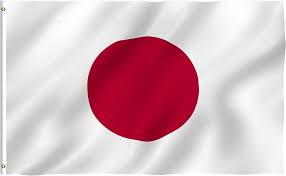 مدیریت تکنولوژی مناسب مساله ایست که در جهان سوم جدی گرفته نشده و این یکی از علل اساسی شکست توسعه تکنولوژیکی ملی است.  ما حداقل به همان اندازه که در تکنولوژی از غرب فاصله  داریم. در  مدیریت فاصله داریم. در نتیجه  در کنار شکاف تکنولوژیکی به کشورهای پیشرفته باید کشاف مدیریتی با کشورهای پیشرفته هم به عنوان یک مشکل مطرح باشد(4)
همراه با ورود تکنولوژی، کنترل تولید و کنترل کیفیت باید شدیدا اعمال شود- مساله ای که در جهان سوم معمولا سرسری گرفته می شود. حاصل این که تکنولوژی انتقال یافته هم افت کمی تولید دارد و هم افت کیفی تولید و در نتیجه نمی تواند با همتای غربی خود رعایت کند.
14- دیمی و بی برنامه عمل کردن (یعنی نداشتن یک استراتژی سنجیده) در انتقال تکنولوژی حتی نتایج دیمی هم نخواهد داشت. همه اش ضرر خواهد بود. همان طور که در خود ماشین حجتی اگر یک چرخ دهنده از مجموعه بیرون بماند، کار  می خواند در حوزه انتقال تکنولوژی هم همین طور است. در کشورهای جهان سوم هم باید یک چارچوب سنجیده از نیازها، امکانات و برنامه هیا  توسعه ای تنظیم شود که در درون ان جای خالی تکنولوژی مناسب و لازم انتقال ارزیابی و تعیین شده باشد و بر طبق آن، این انتقال صورت پذیرد و در راستای تحقق آن اهداف (5)
انتقال تکنولوژی
15- تصمیم گیری انتقال تکنولوژی باید در بالاترین رده نظامیت اجتماعی  صورت گیرد و بر پایه تحقیقات و ترتبیات نهادی برای شناسایی، انطباق و جذب تکنولوژی از خارج و با توجه به شرایط، مقتضیاتف امکانات، محدودیت ها و ملاحظات هفت گانه زیر: 
-علمی – تکنیکی – نیروی انسانی تخصصی
فرهنگی – ذهنی
مذهبی – شرعی
اقتصادی- تجاری- مدیریتی
-سیاسی
جامعه شناختی (مثل جمعیت، برابری، شخصیت اجتماعی)
بین المللی
ابته ناگفته نماند که طبق برناه پنج ساله اخیر ایران «ایجاد  مرکز توسعه تکنولوژی صنعتی» زیر نظر ریاست جمهوری جهت برنامه ریزی و نظارت بر توسعه تکنولوژی کشور در برنامه اول توسعه پیش بینی شده است، ولی تحقق و کارکرد عملی آن را باید هنوز ببینیم (6) به خصوص با توجه به وزن سنگینی که برای هزینه های خارجی، در ارتباط با کشورهای پیشرفته در برنامه پیش بینی شده بود، اندیشیدندر این راستا بسیار لازم و اساسی بوده است. در برنامه، ازقام  زیر برای سه وزارت: صنایع، صنایع سنگین، معادن و فلزات و شرکت ملی پتروشیمی پیش بینی گردیده بوده:
- هزینه های ارزی سرمایه گذاری صنایع مصرفی      770 میلیون دلار
هزینه های ارزی سرمایه گذاری صنایع واسطه ای       65 میلیارد دلار
هزینه های ارزی سرمایه گذاری صنایع سرمایه ای       1/2 میلیارد دلار
در این جا وارد این نقد نمی شویم که اولا نسبت صنایع سرمایه ای به واسطه ای قابل قبول نیست و ثانیا  این که طبق برنامه جامع مصرف ارزی در برنامه  95 میلیارد دلارف پیش بینی شده در حالی که کل صادرات 90 میلیارد دلار است. 
یعنی: 
77 میلیارد بابت فروش نفت و مواد اولیه
13 میلیارد بابت فروش غیر نفتی
در برنامه پنج ساله برای پخش صنعت هزینه ارزی 20 میلیارد دلار پیش بینی شده بود(که 2 میلیارد آن توسط تولیدات داخلی باید جایگزینی می شد و حدد 18 میلیارد صرف خطوط تولید صنعتی) بشرح زیر: 
- صنایع مصرفی 4/2 میلیارد دلار
- صنایع واسطه ای 8 میلیارد دلار
صنایع سرمایه ای 5/9  میلیارد دلار
در ضمن طبق برنامه اول، 45/3 (83591 میلیون دلار) از کل هزینه  ارزش پیش بینی شده در بخش صنعت باید صرف تامین مواد اولیه  و واسطه و قطعات مورد نیاز کارخانجات تولید کننده کالاهای واسطه ای می نامد.
در نتیجه در مقیاس یک کشور، که ایران باشد، حجم تخصیصی به وسعت  و تکنولوژی ، حجم قابل توجه و سنگینی است و در نتیجه در این حوزه باید حساب شده عمل کرد. اما جالب این که جهت توسعه و تحقیق R and D که در این مقاله به اهمیت آنها اشاره شد، اعتبار ارز پیش بینی شده در برنمه پنج ساله برای R and D در این بخش تنها 41 میلیون دلار بوده است.